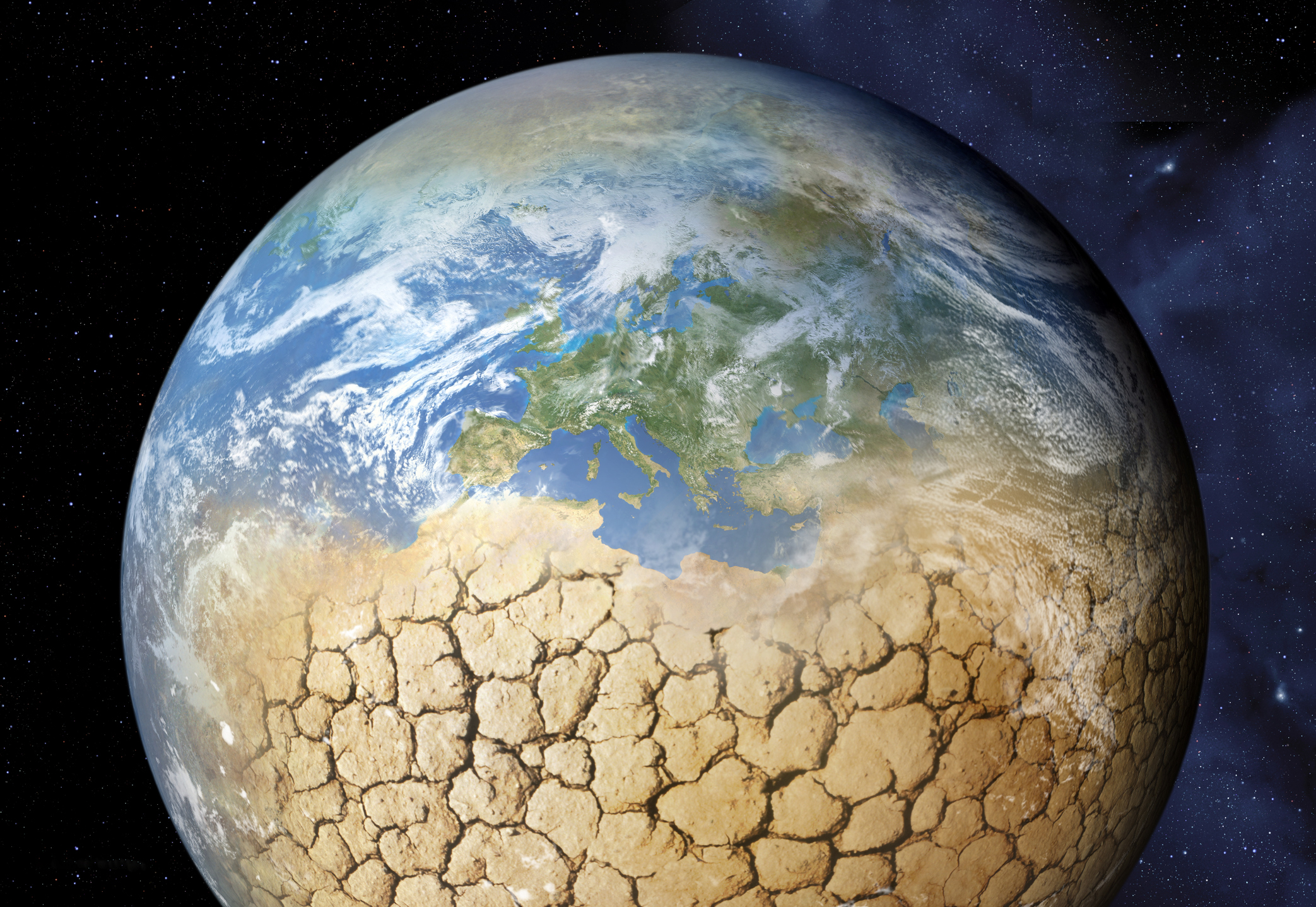 BÆREKRAFTIG UTVIKLING
KOMPETANSEMÅL
forklare hva drivhuseffekt er, og gjøre rede for hvordan menneskelig aktivitet endrer energibalansen i atmosfæren
gjøre rede for noen mulige konsekvenser av økt drivhuseffekt i arktiske og lavtliggende områder og drøfte ett aktuelt klimatiltak
undersøke en global interessekonflikt knyttet til miljøspørsmål og drøfte kvaliteten på argumenter og konklusjoner i debattinnlegg
gjøre rede for begrepet bærekraftig utvikling
kartlegge egne forbruksvalg og argumentere faglig og etisk for egne forbruksvalg som kan bidra til bærekraftig forbruksmønster
Ikke NAT1003
BÆREKRAFTIG UTVIKLING
Bærekraftig utvikling (FNs definisjon):

«Bærekraftig utvikling handler om å ta vare på behovene til mennesker som lever i dag, uten å ødelegge fremtidige generasjoners muligheter til å dekke sine».

En bærekraftig utvikling vil derfor si at vi må:
I minst mulig grad ødelegge for planter, dyr og jorda
Handle etisk i forhold til både mennesker og dyr
BÆREKRAFTIG UTVIKLING - OVERBESKATNING
Er dette bærekraftig?
Reduksjon i villfiskebestand
Fiske i millioner tonn
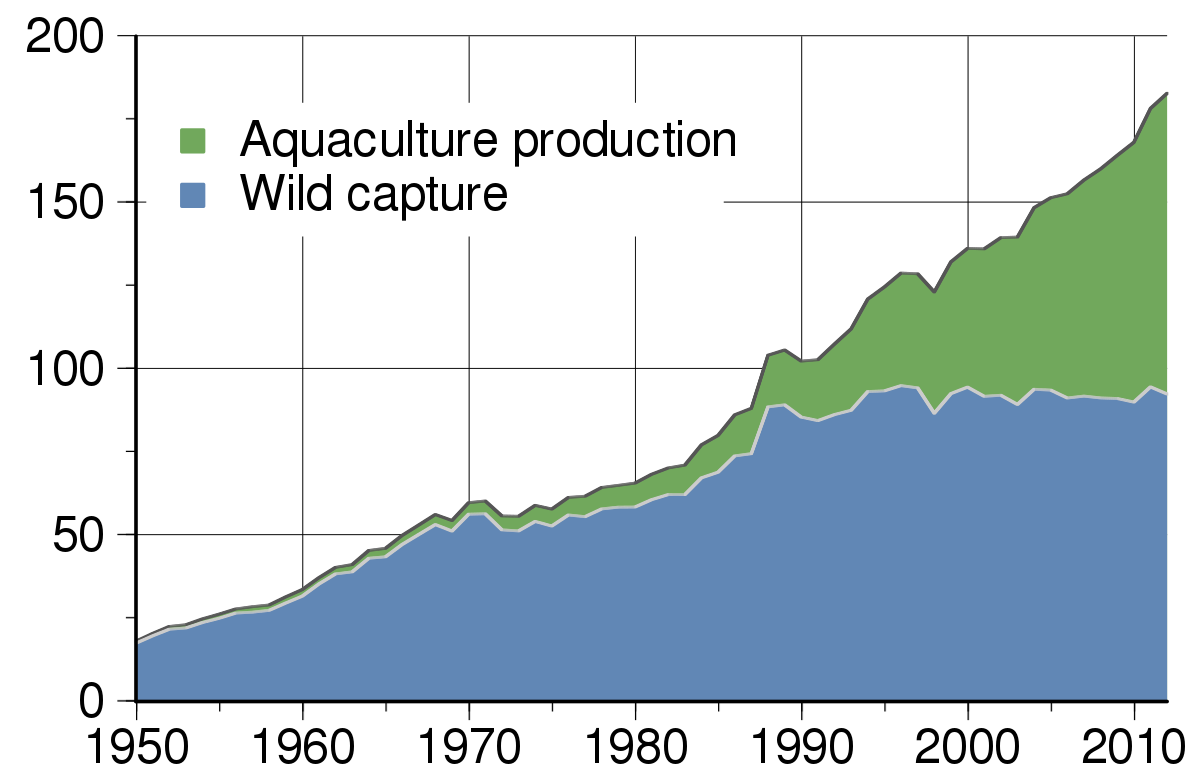 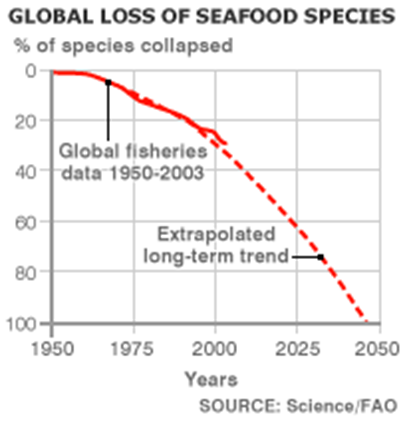 BÆREKRAFTIG UTVIKLING - OVERBESKATNING
I takt med befolkningsvekst øker behovet for mat.
I dag drives det overfiske slik at fiskebestandene i verden er i ferd med å kollapse.
Fiskeoppdrett er lansert som en mer bærekraftig løsning, men:
Oppdrettsfisken fores ofte med annen fisk.
Oppdrettsfisken sprer lus og andre sykdommer til villfisk og bidrar til å ødelegge bestanden av villfisk.
Reduksjon i villfiskebestand
Fiske i millioner tonn
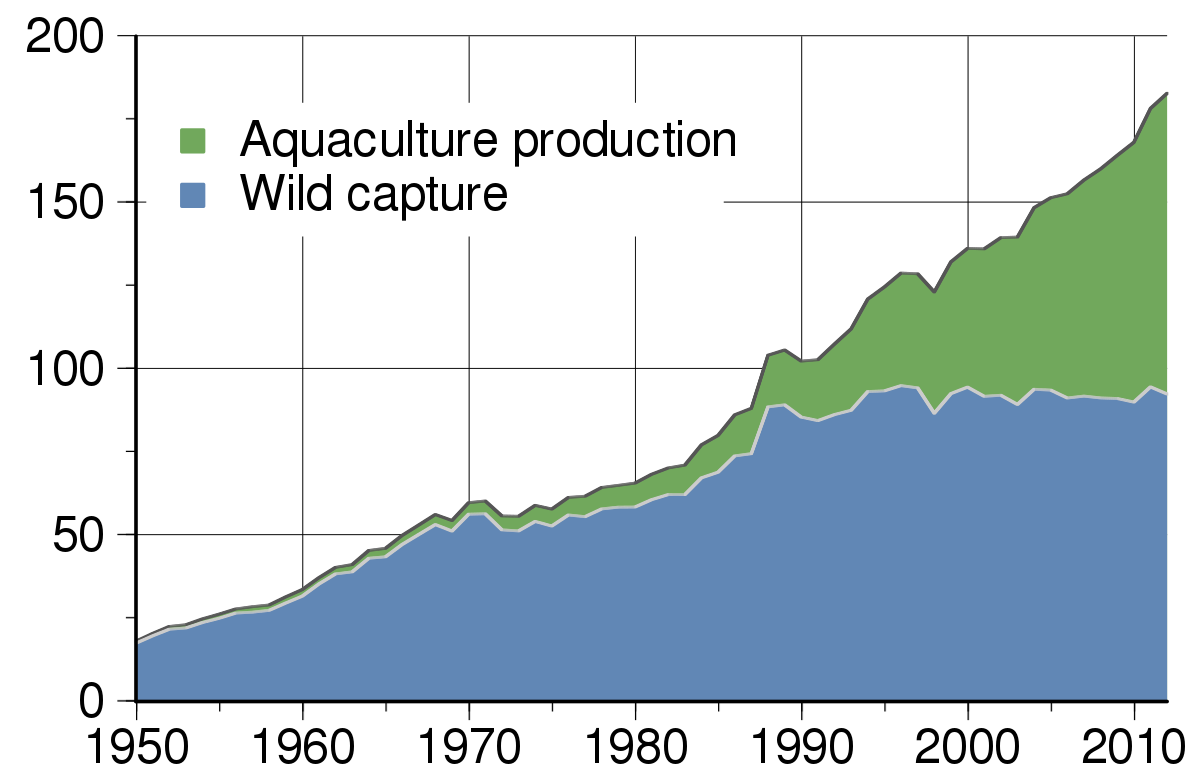 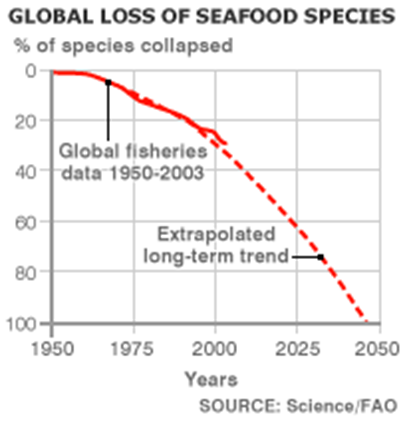 HVA SKAL VI EGENTLIG MED VILLE DYR OG PLANTER?
System-argumentet: Naturen er et finjustert system hvor hver art har en funksjon. Hvis vi forstyrrer dette systemet risikerer vi å ødelegge hele systemet. 

Etisk argument: Vi har kunnskap og valgmulighet til å ikke ødelegge dyre- og planteliv, bør vi ikke bruke den muligheten? Og har vi rett til å plage annet liv med mindre det er absolutt nødvendig?

Nytte-argument: Vi har i dag nytte av mange arter og vil i fremtiden oppdage nye nytteområder.

Estetisk argument: Naturen gir oss fine opplevelser.

Likevel har våre handlinger gjort at over halvparten av alt dyreliv har forsvunnet siden 1950.
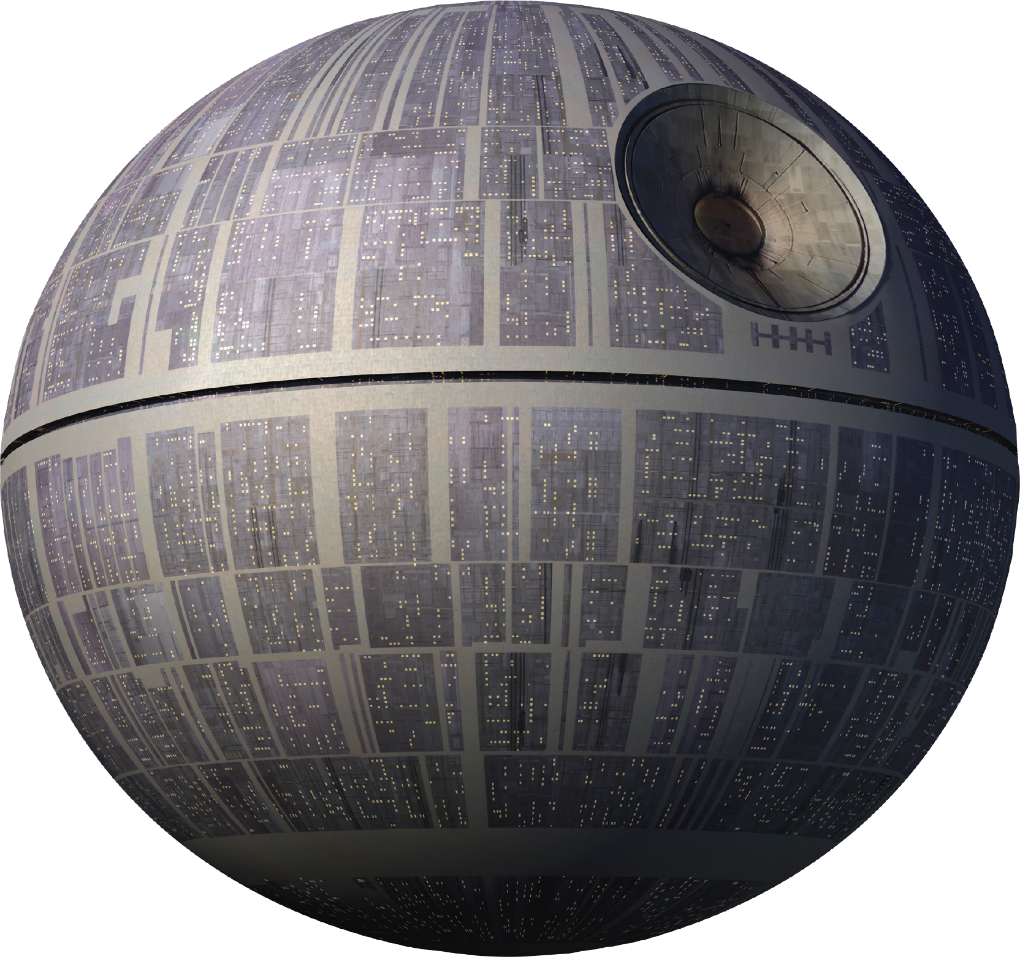 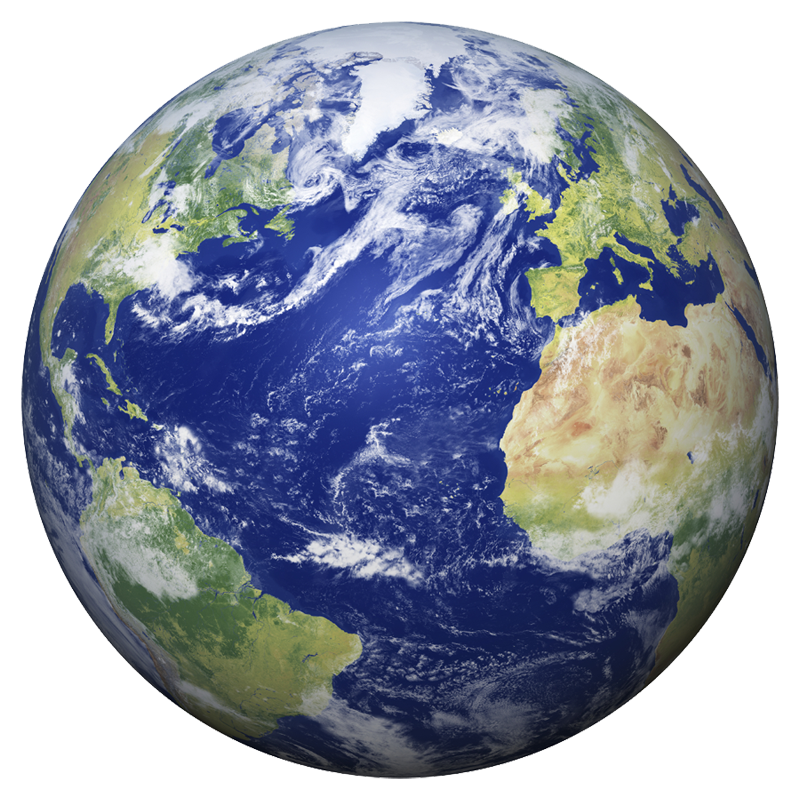 BÆREKRAFTIG UTVIKLING - ENERGIKILDER
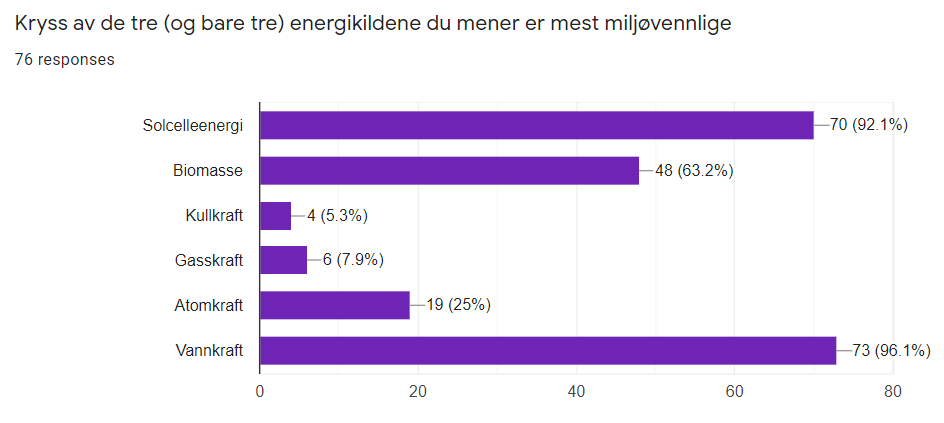 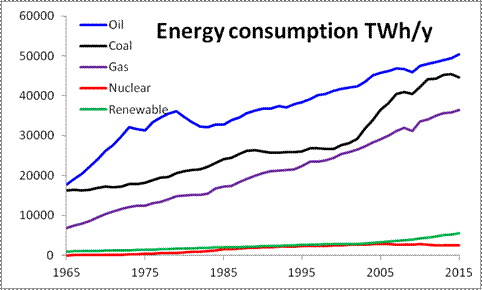 BÆREKRAFTIG UTVIKLING - MAT
Hva metter flest med minst bruk av energi ( utslipp) og areal?
Og hva er best etisk? Og hva er sunnest?
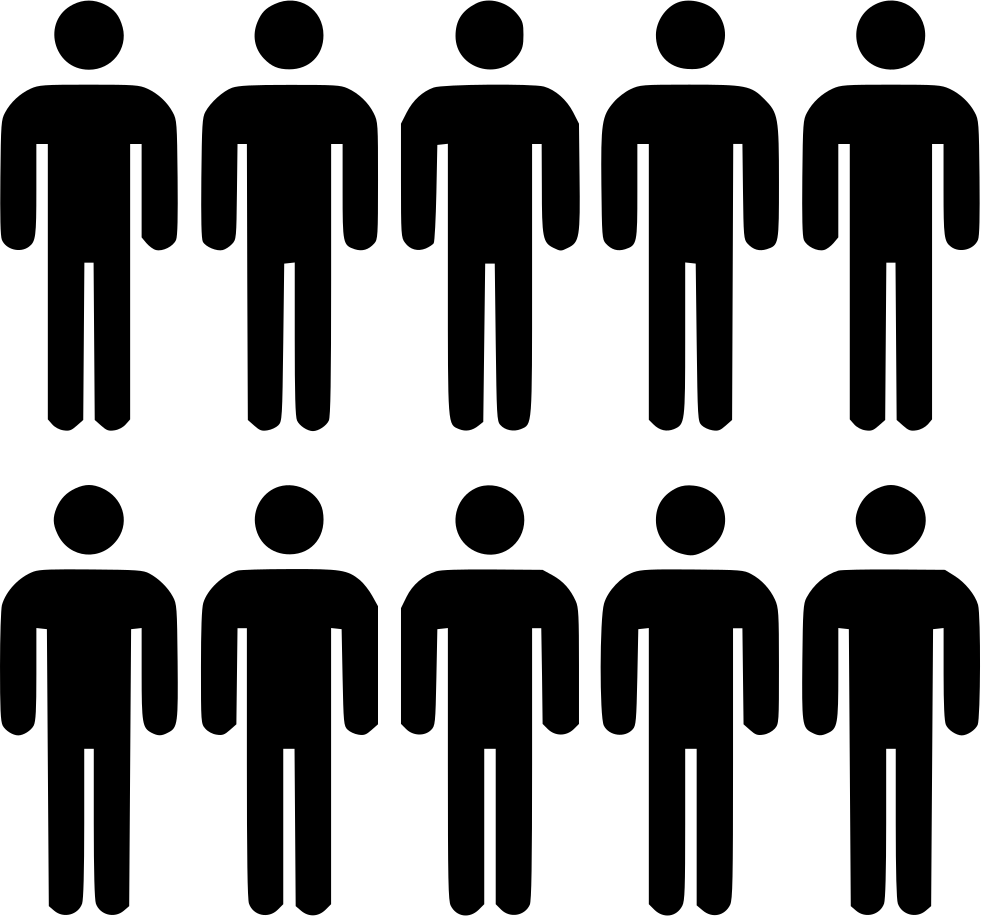 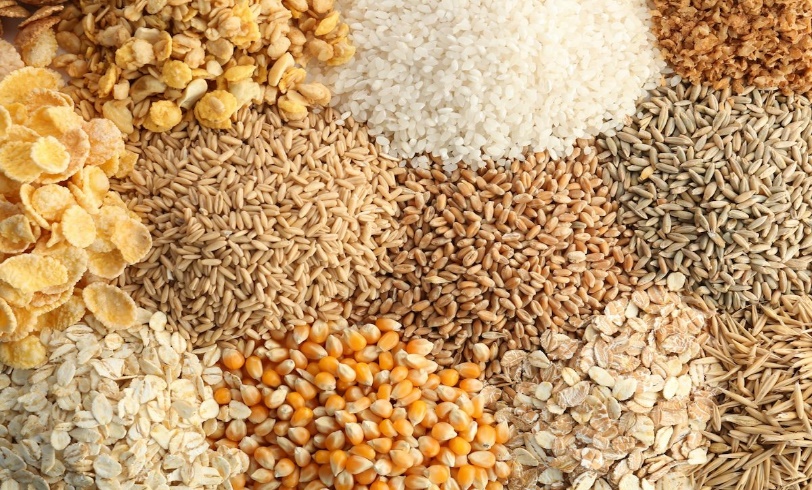 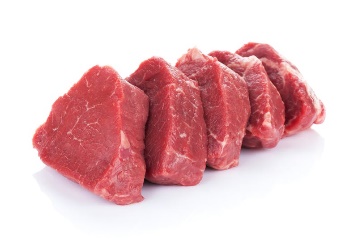 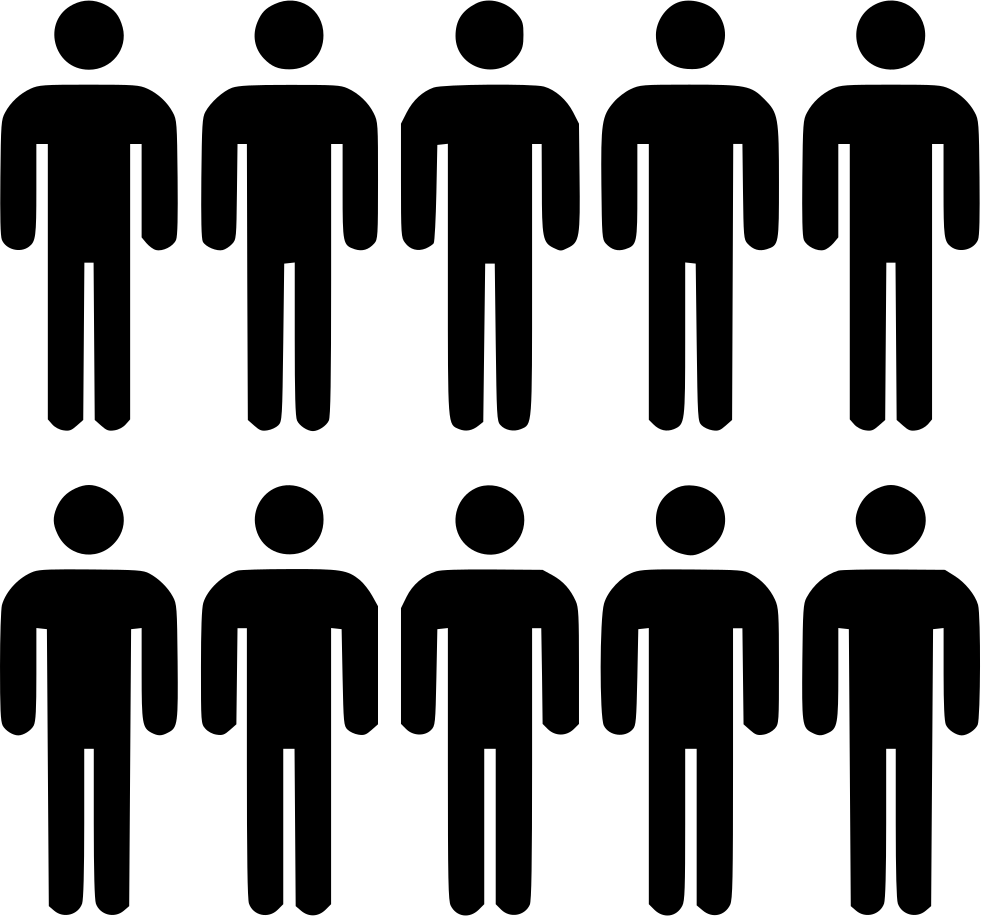 BÆREKRAFTIG UTVIKLING - MAT
Kilde: https://www.researchgate.net/publication/317012525_Climate_Footprints_of_Norwegian_Dairy_and_Meat_-_a_Synthesis
BÆREKRAFTIG UTVIKLING – ØKOLOGISK?
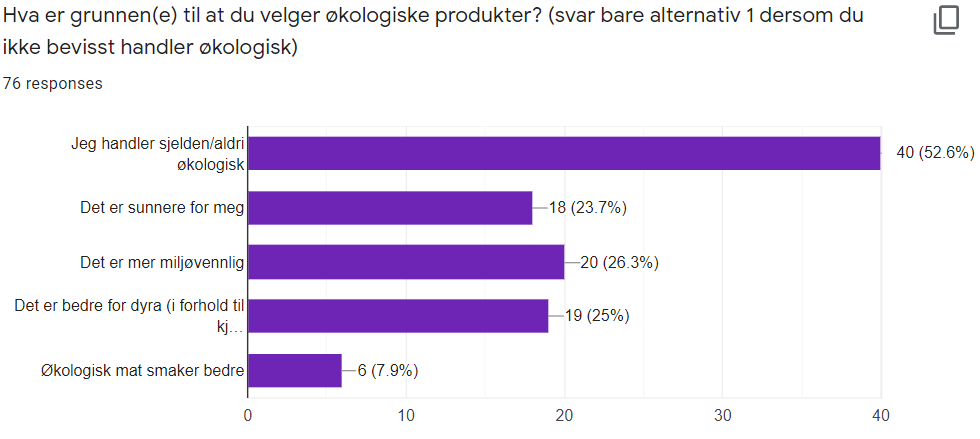 BÆREKRAFTIG UTVIKLING – ØKOLOGISK?
Det er mange gode tanker bak økologiske produkter, men det er en så ineffektiv måte å drive landbruk på at de positive effektene annulleres og mere til.

Ineffektivt landbruk = Mer areal brukt av mennesker til dyrking  mer energikostnad per kalori + mindre natur 

Dersom du er opptatt av mindre sprøytemidler, bedre næringsinnhold, smak og dyrevelferd så er heller GMO noe for deg 
BÆREKRAFTIG UTVIKLINGHVA GJØR ET PRODUKT MILJØVENNLIG?
For å kartlegg om noe er miljøvennlig må vi særlig se på fire ting:
Energiforbruk i produksjon av produktet
Energiforbruk ved bruk av produktet 
Varighet på produktet 
Avfall produktet etterlater seg

Jo høyere energiforbruk i produksjon og bruk og kortere varighet, dess mer totale CO2-utslipp
I tillegg kommer farlige kjemikalier og evt. Radioaktivt avfall.
FREMKOMSTMIDLER
Dårlig




Bra
El-sparke-sykkel
El-sparke-sykkel
El-sparke-sykkel
El-sparke-sykkel
Bil
Sykkel
Bil
Bil
Bil
Sykkel
Sykkel
Sykkel
Produksjonskostnad
Forbruk
Varighet
Avfall
POSER
Dårlig




Bra
Plast-pose
Bomulls-pose
Plast-pose
Papir-pose
Plast-pose
Plast-pose
Bomulls-pose
Papir-pose
Bomulls-pose
Bomulls-pose
Papir-pose
Papir-pose
Produksjonskostnad
Forbruk
Varighet
Avfall
Folkeopplysningen - poser
HVA KAN DU GJØRE FOR Å LEVE MER BÆREKRAFTIG?
Det mest effektive er å kutte ned forbruket og reisingen din.

I det minste kan du endre forbruksmønsteret ditt ved å gjøre noen bærekraftige valg:
Kunne du reist på en mer bærekraftig måte?
Kan du i det minste klimakompensere for reisingen din?
Er det du spiser bærekraftig?
Investere i og sette pensjonen din i miljøvennlige fond.
Velge produkter som er miljøvennlige (miljømerkede produkter, kortreiste produkter, gjenvunnede produkter…). 
Etisk: Velge produkter som ikke benytter barnearbeid og sikrer gode vilkår for arbeidere.
Kildesortere.
Støtte miljøvernorganisasjoner enten økonomisk eller ved å jobbe for dem.
Bruke stemmeretten til å stemme på partier som prioriterer miljø.
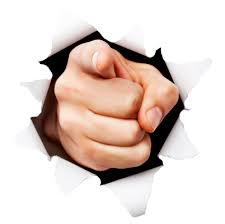 INTERESSEKONFLIKTER: KLIMAFLYKTNINGER
Områder blir ubeboelige pga:
Tørke (ørkendannelse)
Flom 
Økt havnivå
Naturkatastrofer
I 2018 var det ca 2mill. Klimaflyktninger
I 2050 estimerer man ca 200mill.

Hvem har ansvar for å ta i mot flyktningene?
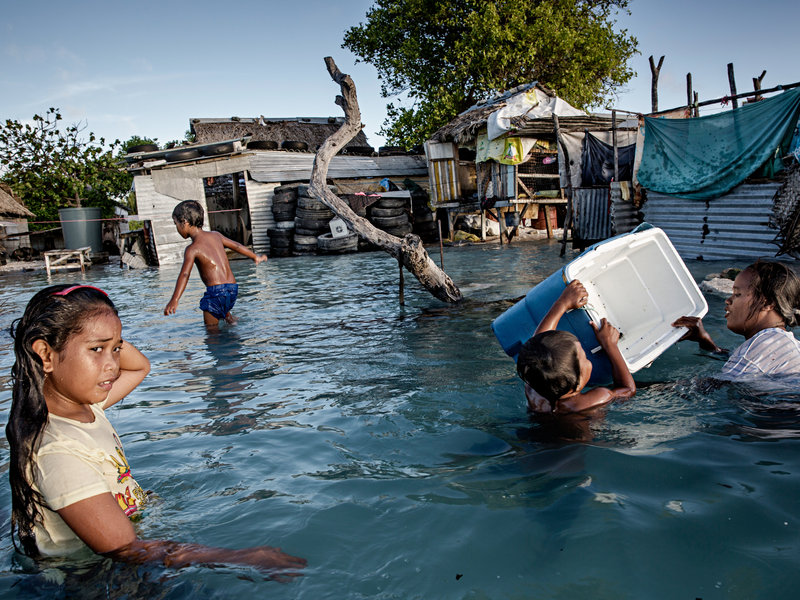 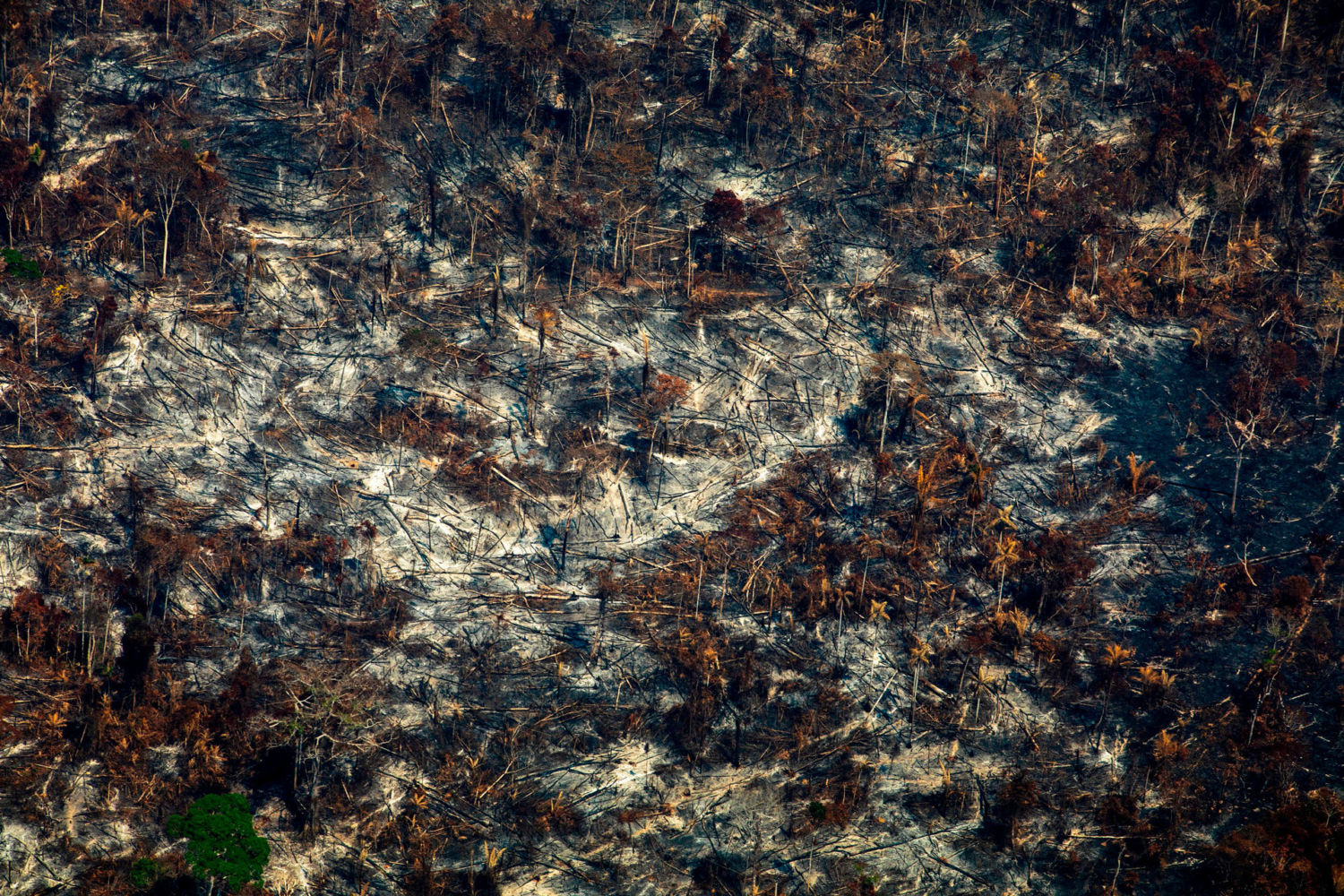 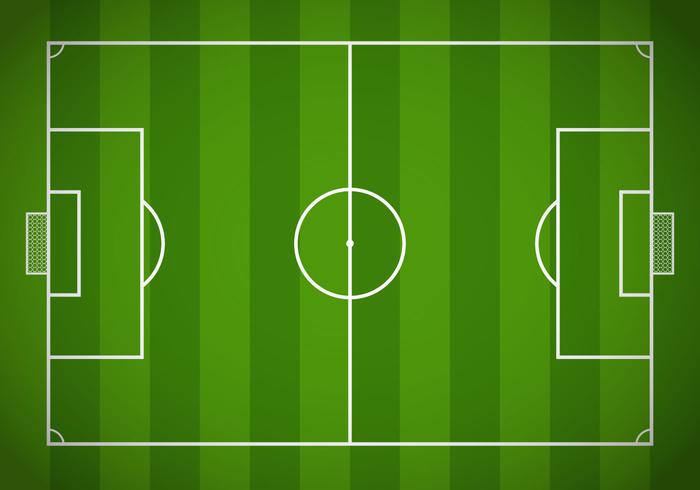 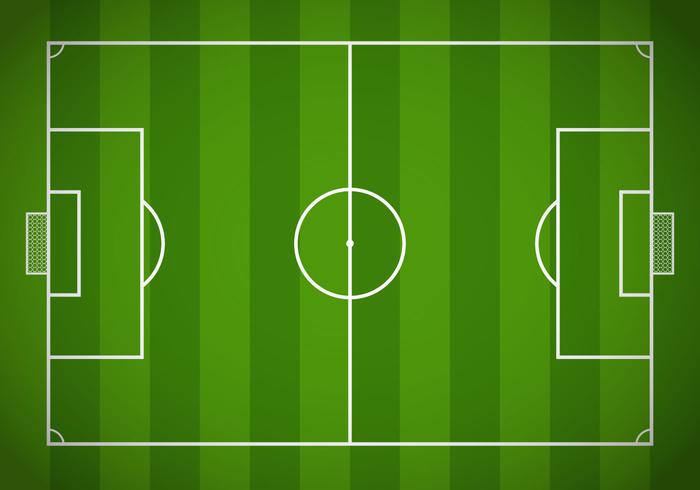 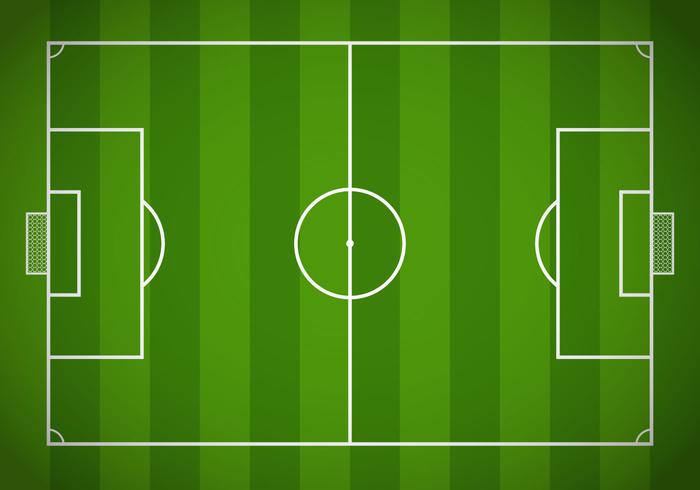 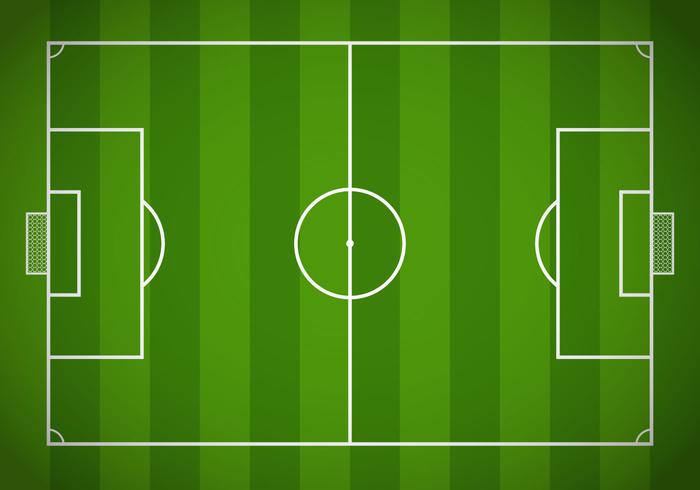 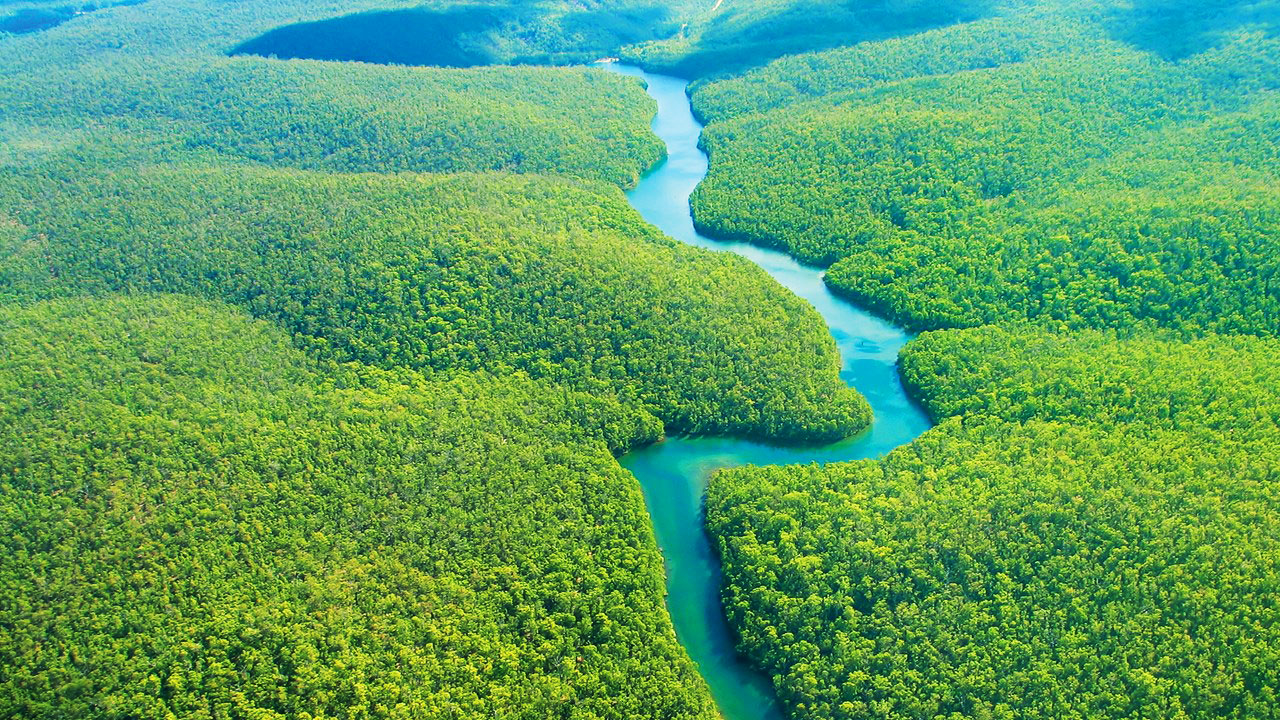 Hvert sekund hogges regnskog tilsvarende en fotballbane
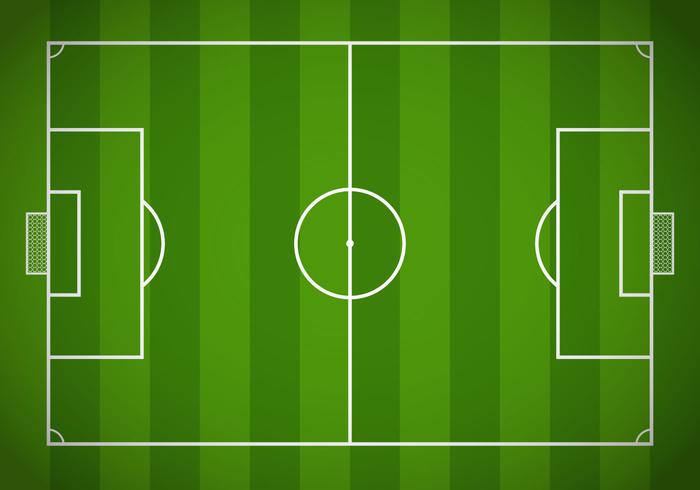 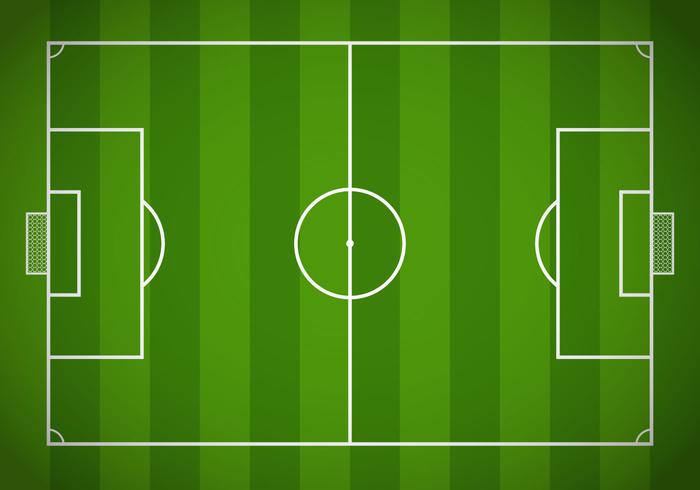 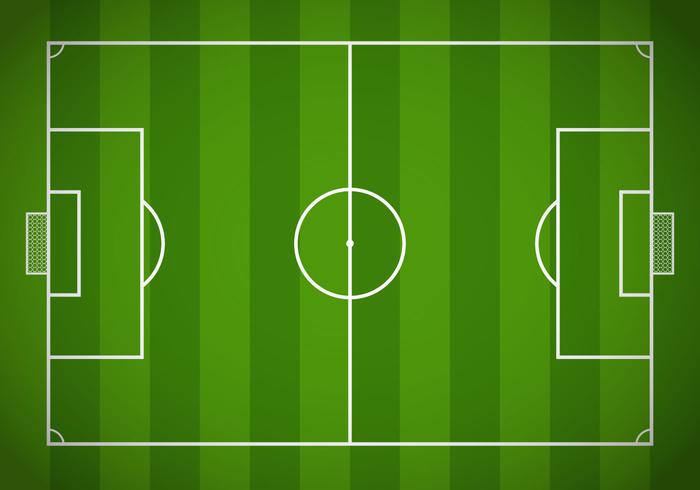 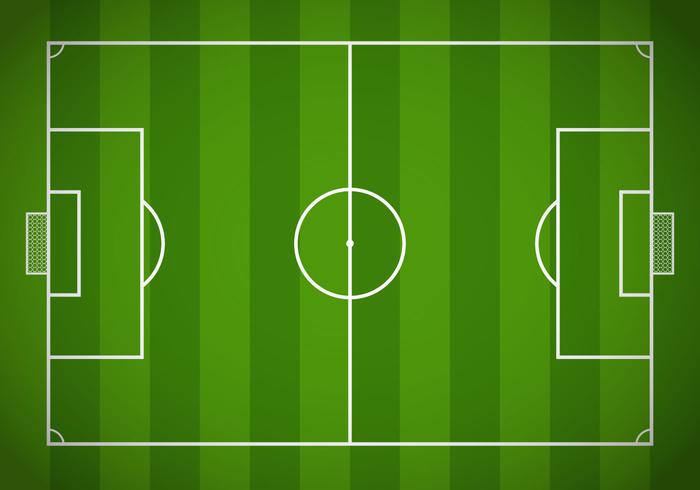 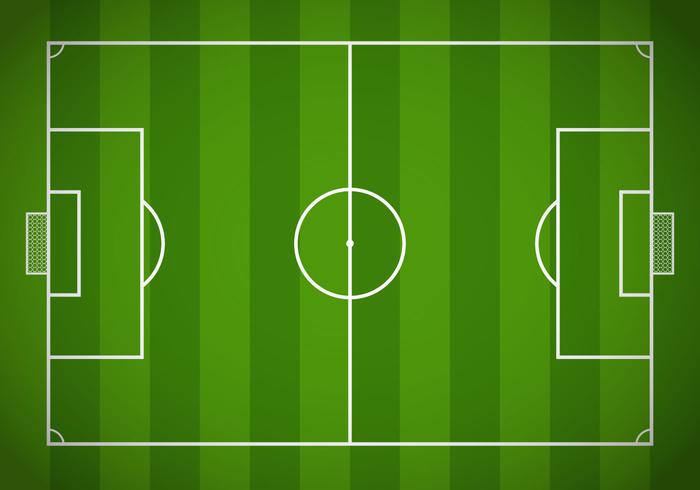 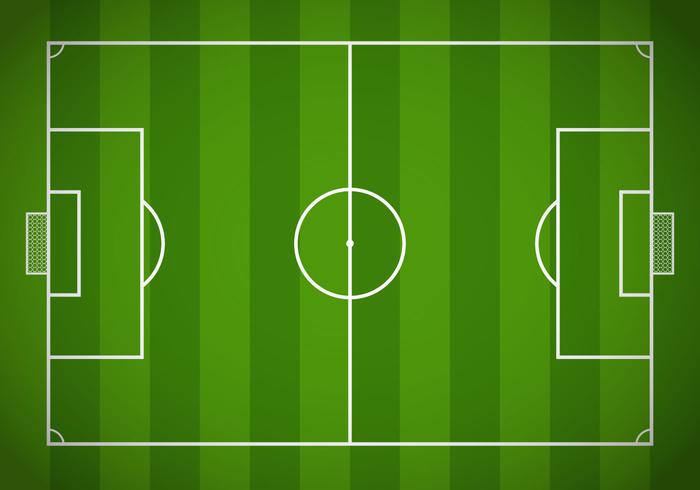 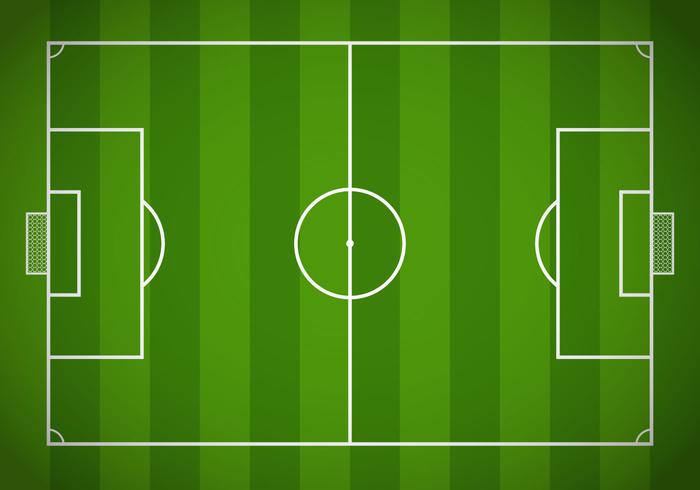 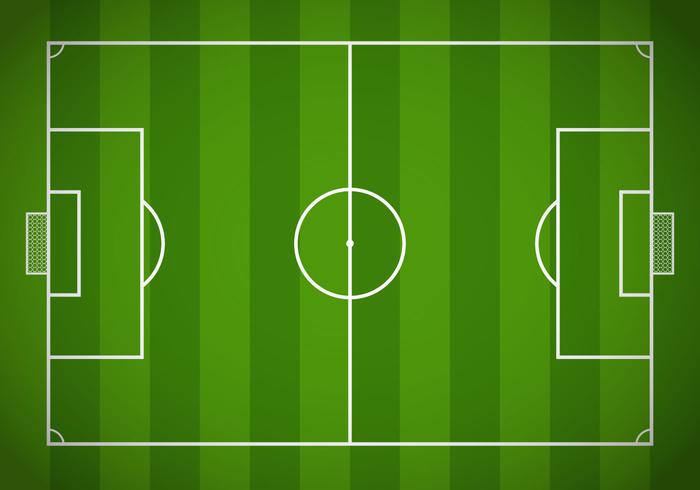 INTERESSEKONFLIKTER: REGNSKOGEN
I Yasuni-regnskogen i Ecuador finnes det olje under regnskogen verdt ca 60 milliarder kroner. 
Ecuador er et fattig land og trenger pengene.
Men regnskogen har verdens største biodiversitet, den er viktig for å holde CO2-nivåene lave og det bor urbefolkning der.
Ecuador tilbød å la Yasuni være i fred dersom resten av verden betalte 30 milliarder kr.
Verden har til nå betalt bare omtrent 60 millioner (0,2% av beløpet Ecuador ønsket) og Ecuador er nå i gang med å utvinne olje.
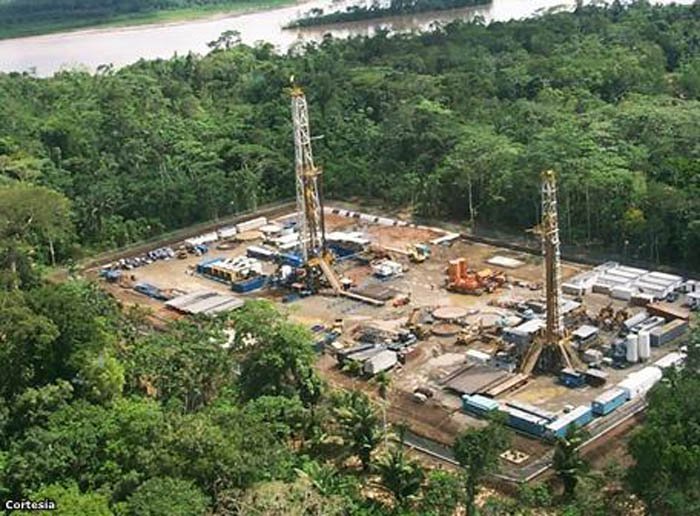 INTERESSEKONFLIKTER:FERSKVANN
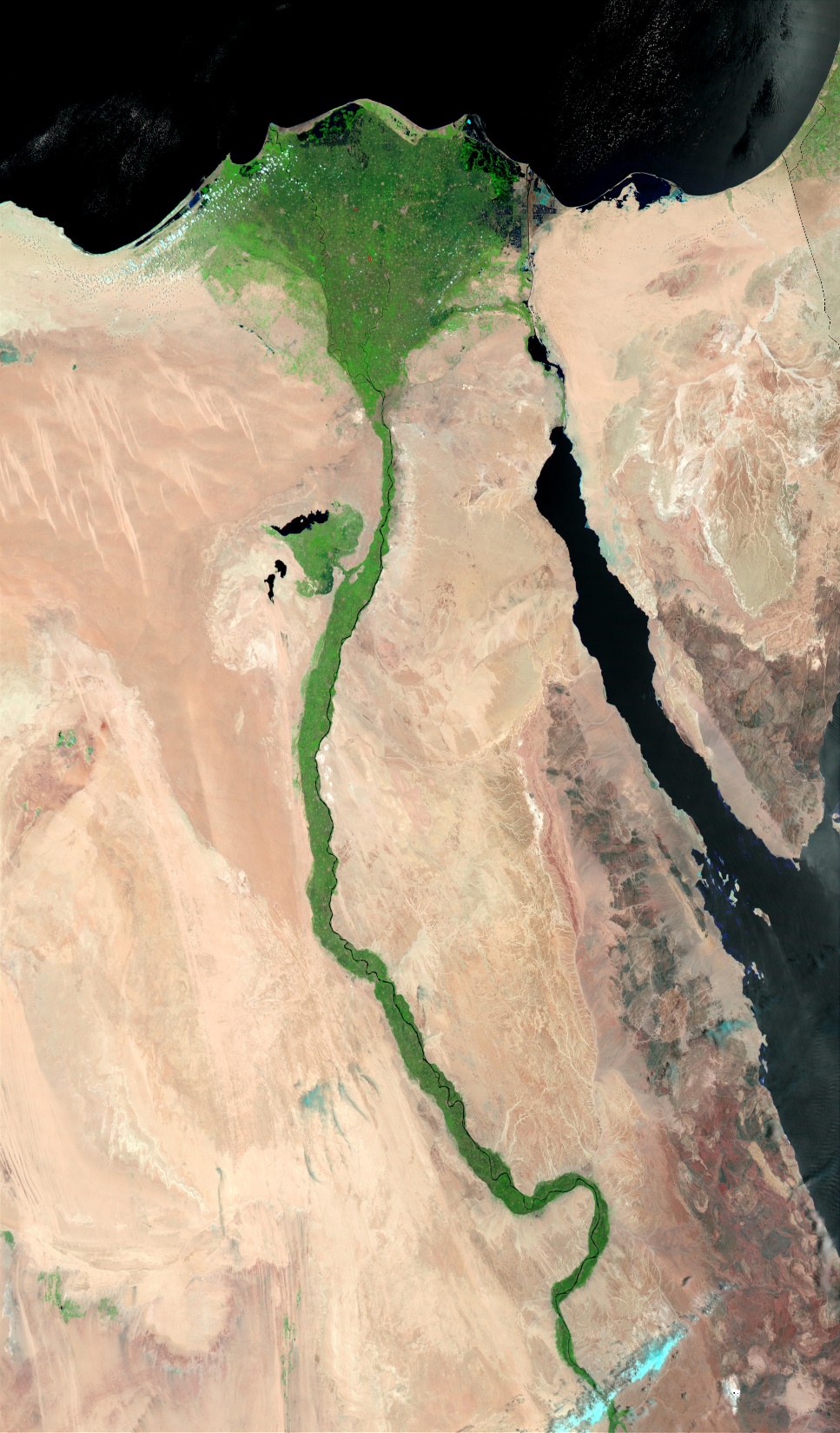 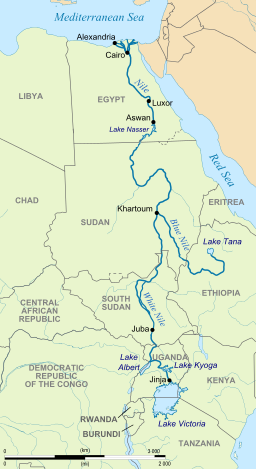 Økt befolkning gir knapphet på mange ressurser, som ferskvann.
Deler av Nilen går fra Etiopia og nordover gjennom Sudan og Egypt før den renner ut i middelhavet.
Etiopia bygger nå verdens største demning for å få vannkraft.
Egypt og Sudan frykter at dette vil ødelegge for deres vanntilførsel.
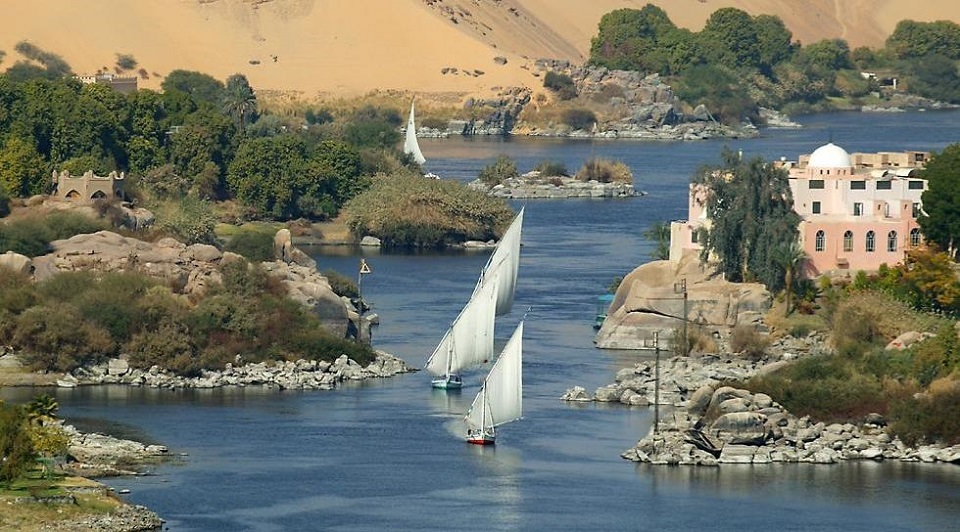 Kompetansemål:kartlegge egne forbruksvalg og argumentere faglig og etisk for egne forbruksvalg som kan bidra til bærekraftig forbruksmønster
https://www.footprintcalculator.org/